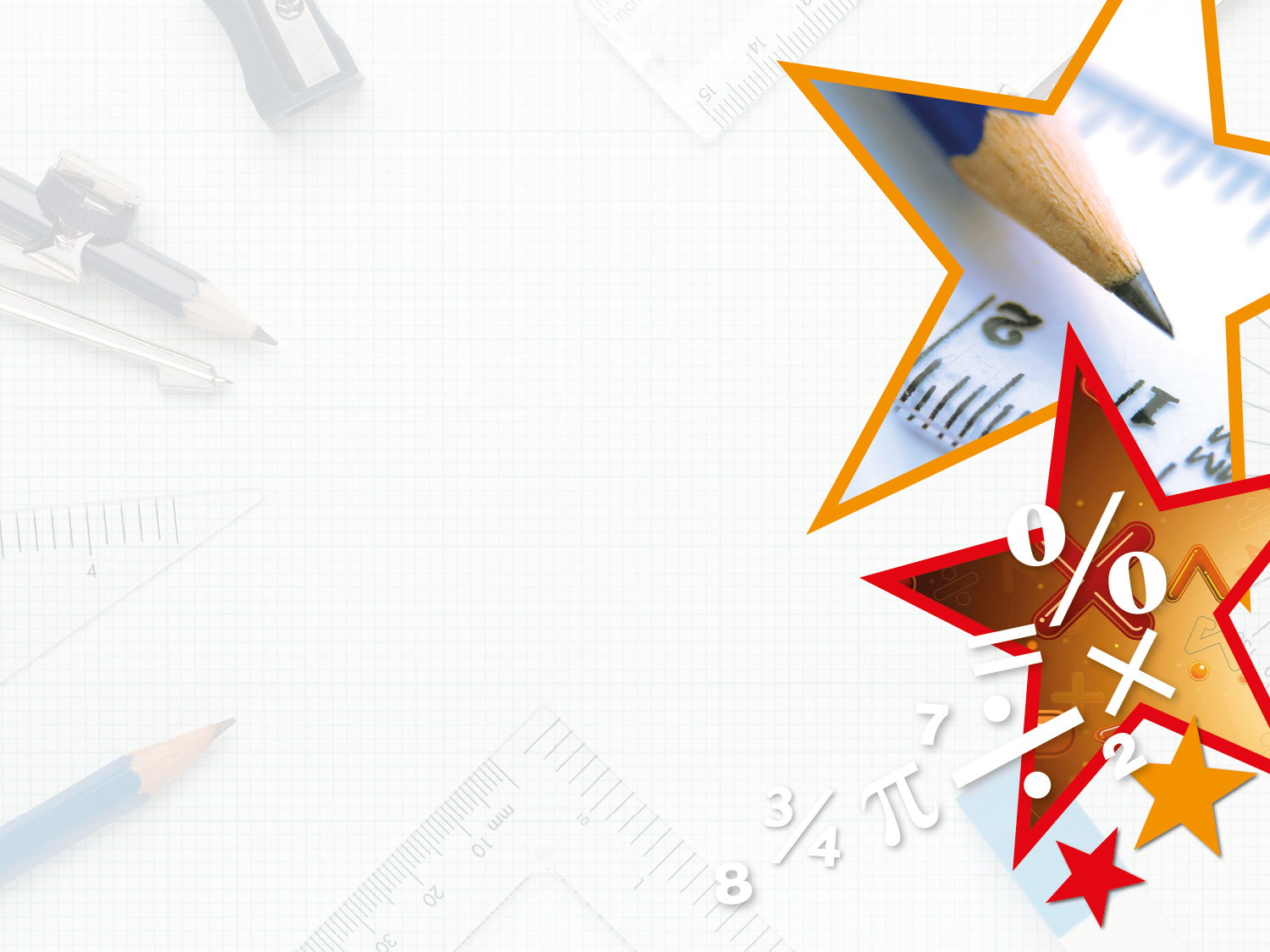 27.03.20


L.O: to solve problems involving the calculations of percentages
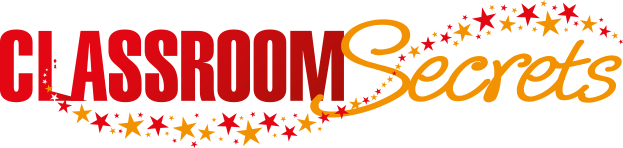 © Classroom Secrets Limited 2019
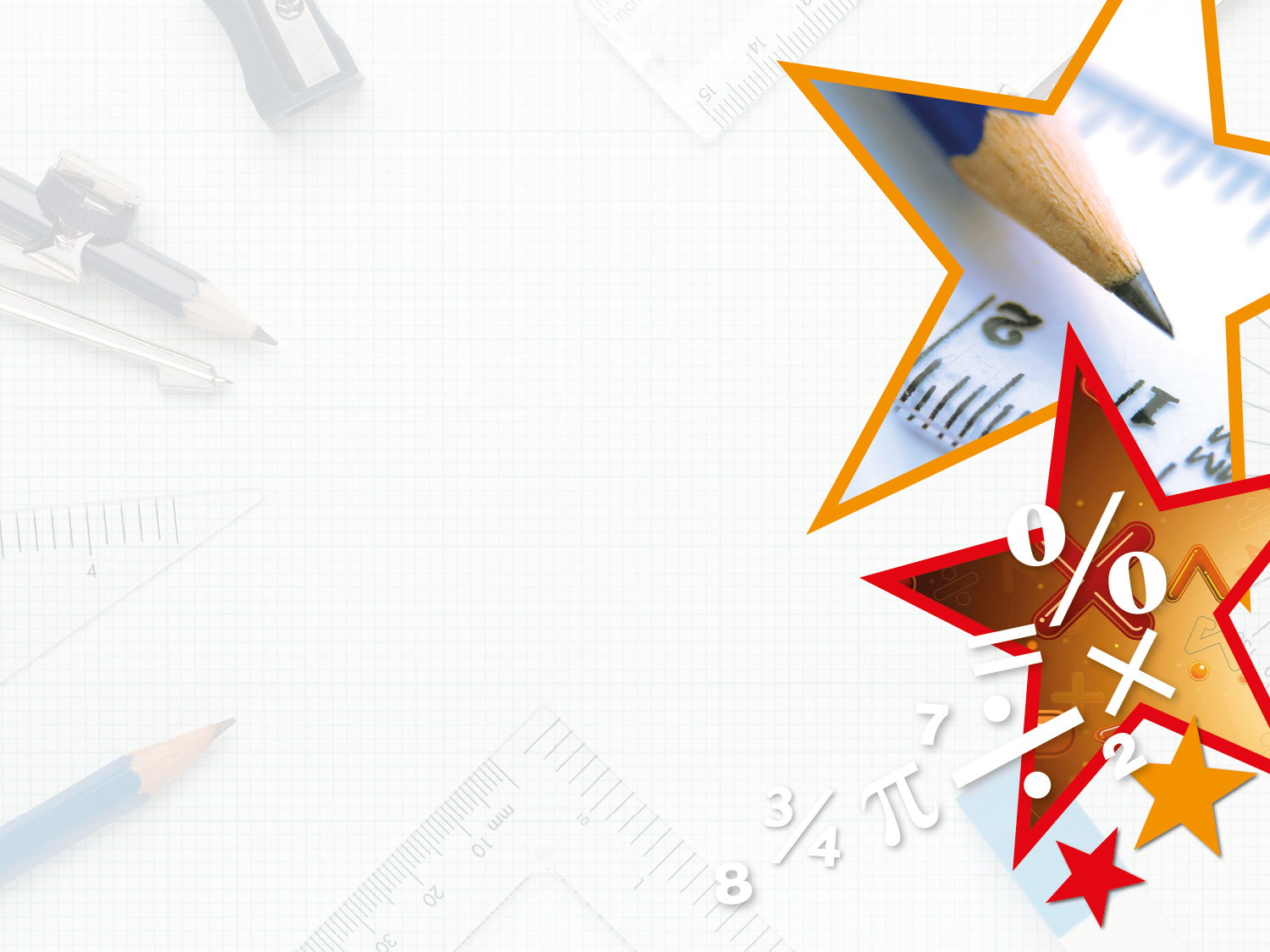 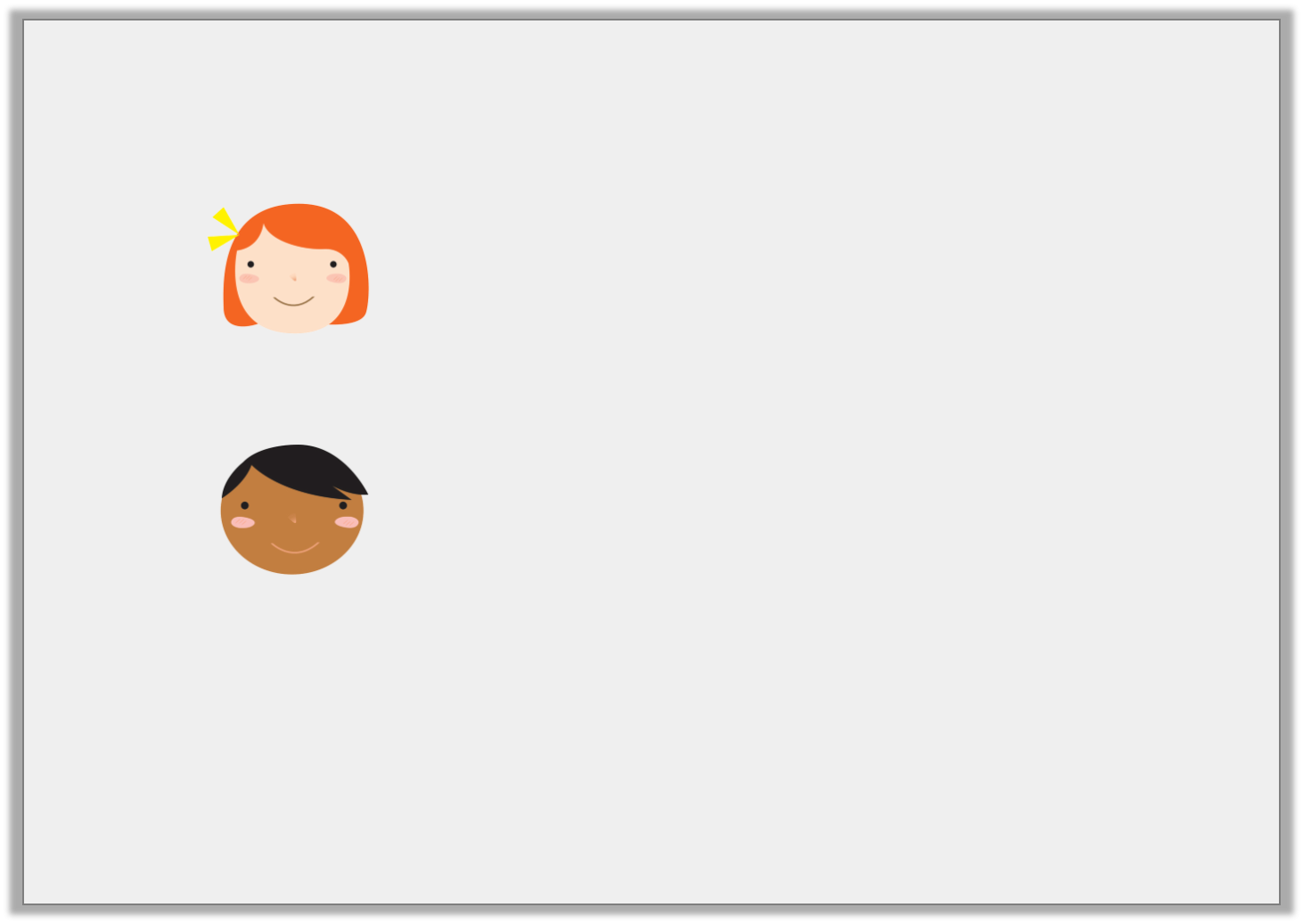 Reasoning 1

The children disagree about how to find 20% of 355.












Who do you agree with and why?
I know that 10% of 355 is 35.5, so I can double it to find 20%.
Mhairi
I will divide 355 by 20 to work out the answer.
Vamsi
Y6
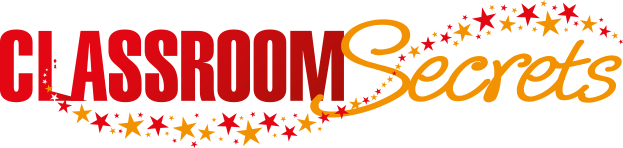 © Classroom Secrets Limited 2019
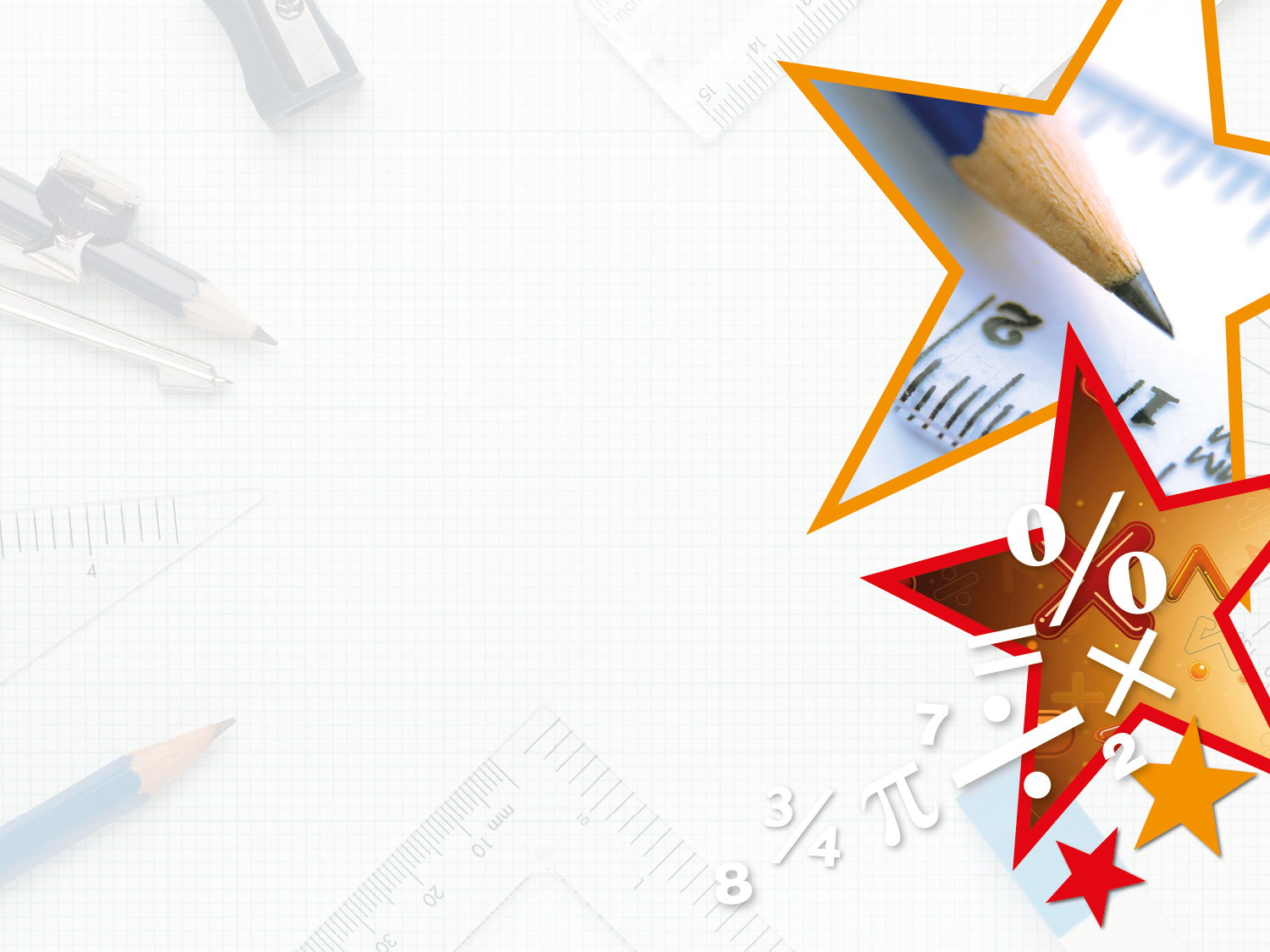 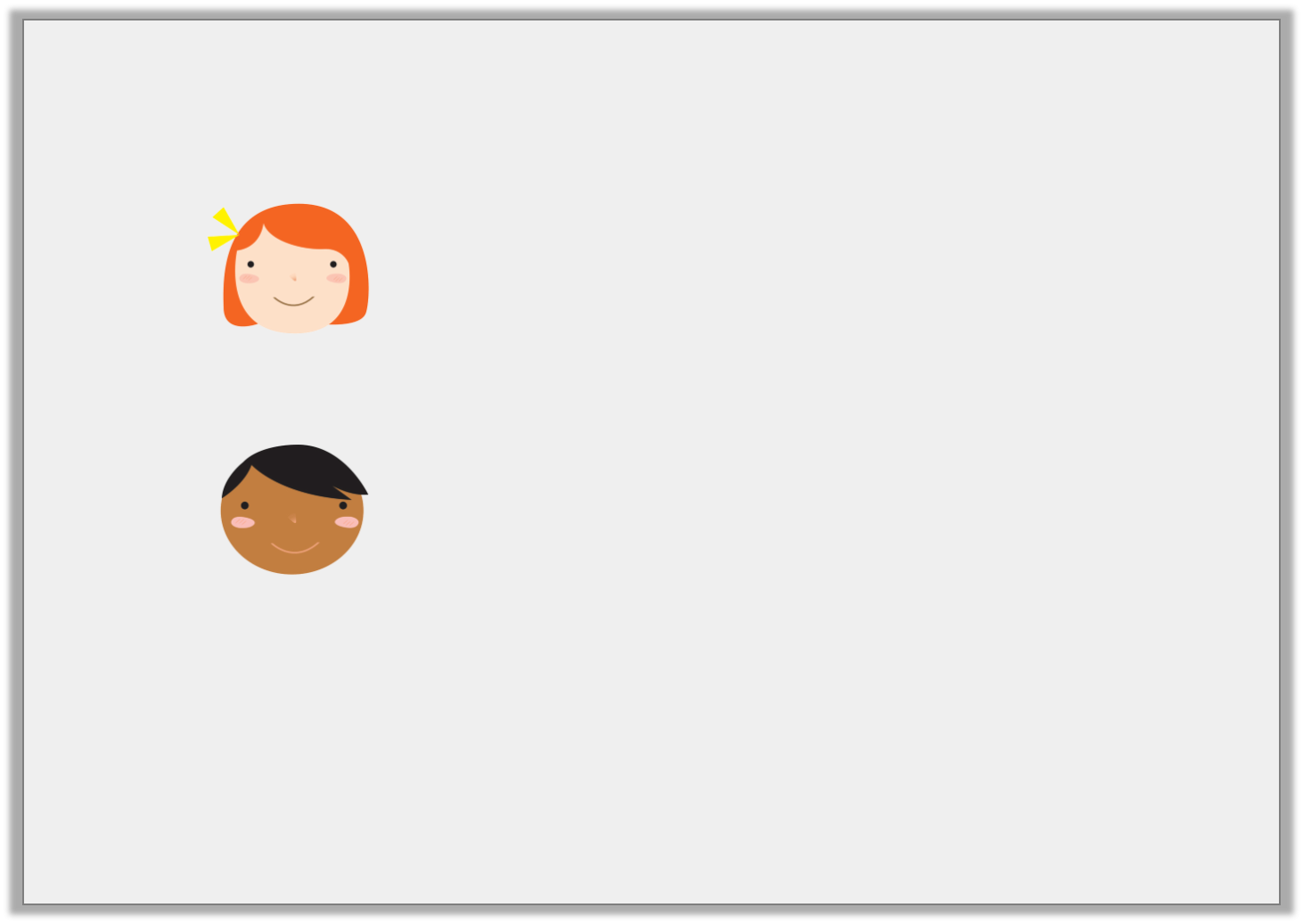 Reasoning 1

The children disagree about how to find 20% of 355.












Who do you agree with and why?

I agree with Mhairi because…
I know that 10% of 355 is 35.5, so I can double it to find 20%.
Mhairi
I will divide 355 by 20 to work out the answer.
Vamsi
Y6
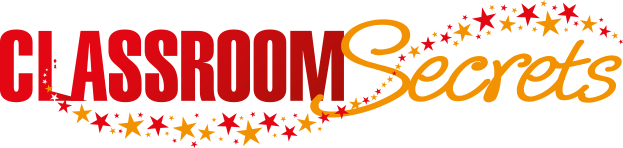 © Classroom Secrets Limited 2019
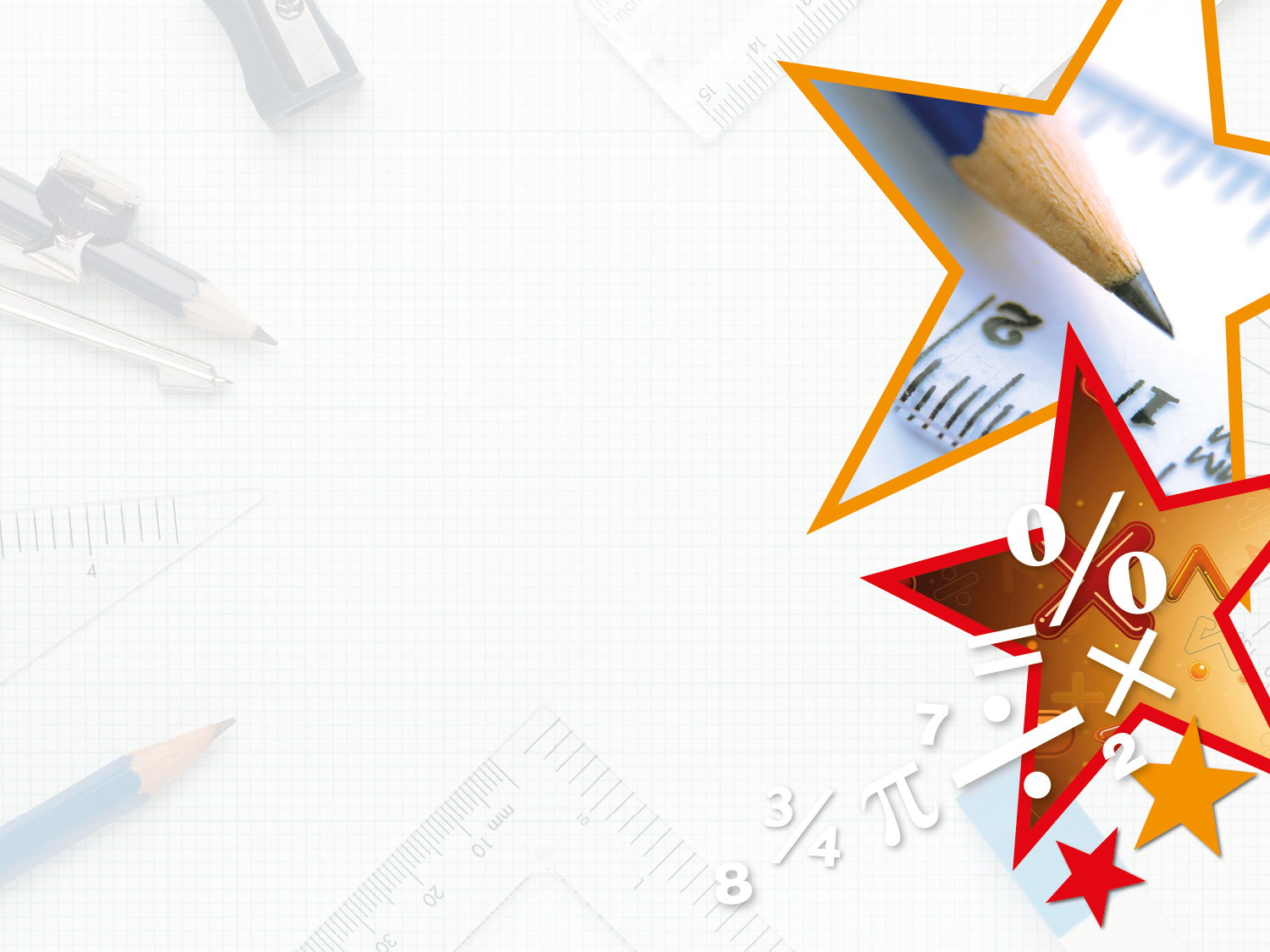 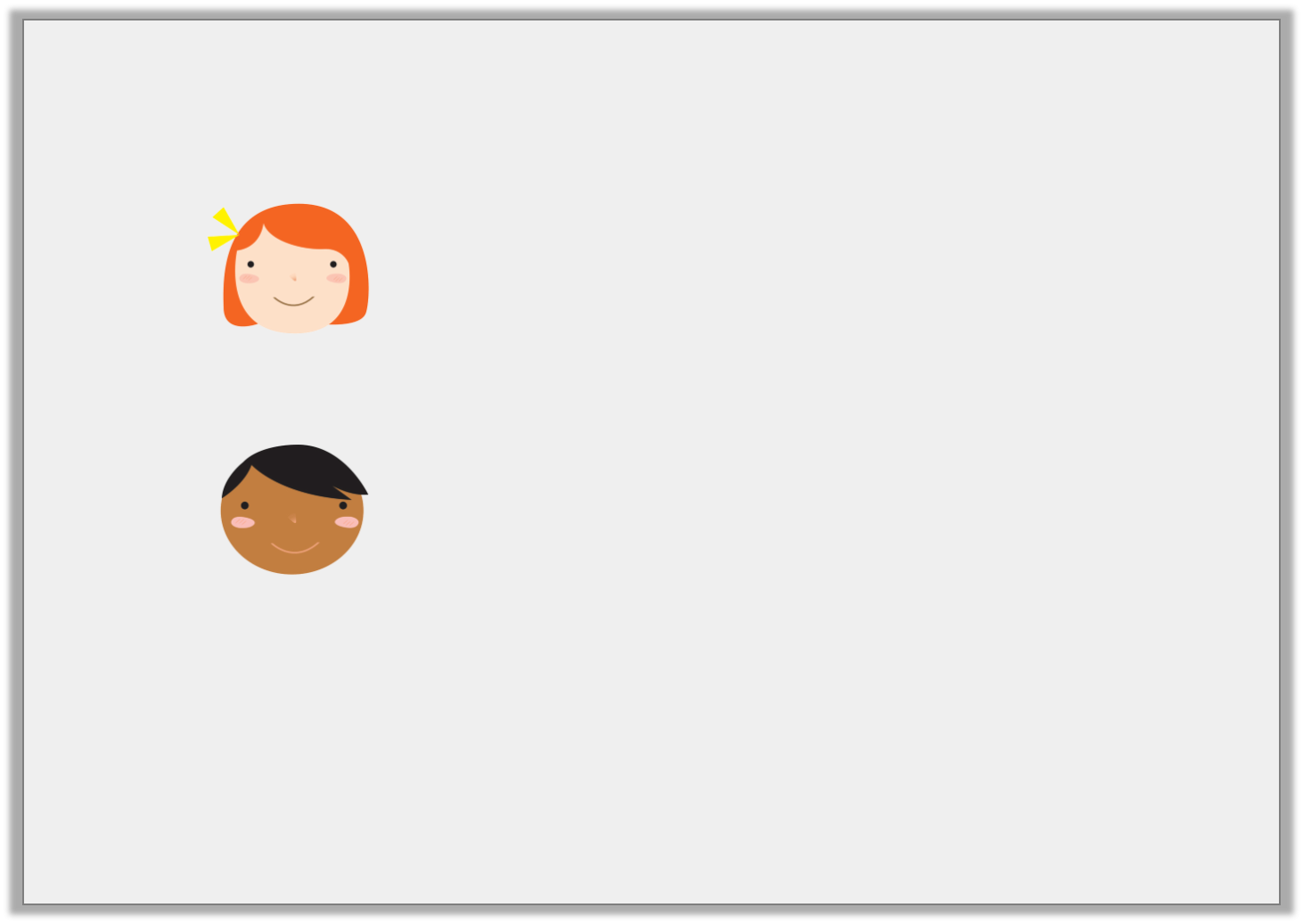 Reasoning 1

The children disagree about how to find 20% of 355.












Who do you agree with and why?

I agree with Mhairi because her method gives you the correct answer of 71. Vamsi’s method does not find 20%.
I know that 10% of 355 is 35.5, so I can double it to find 20%.
Mhairi
I will divide 355 by 20 to work out the answer.
Vamsi
Y6
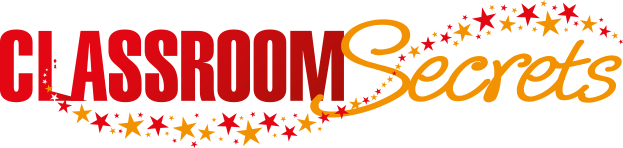 © Classroom Secrets Limited 2019
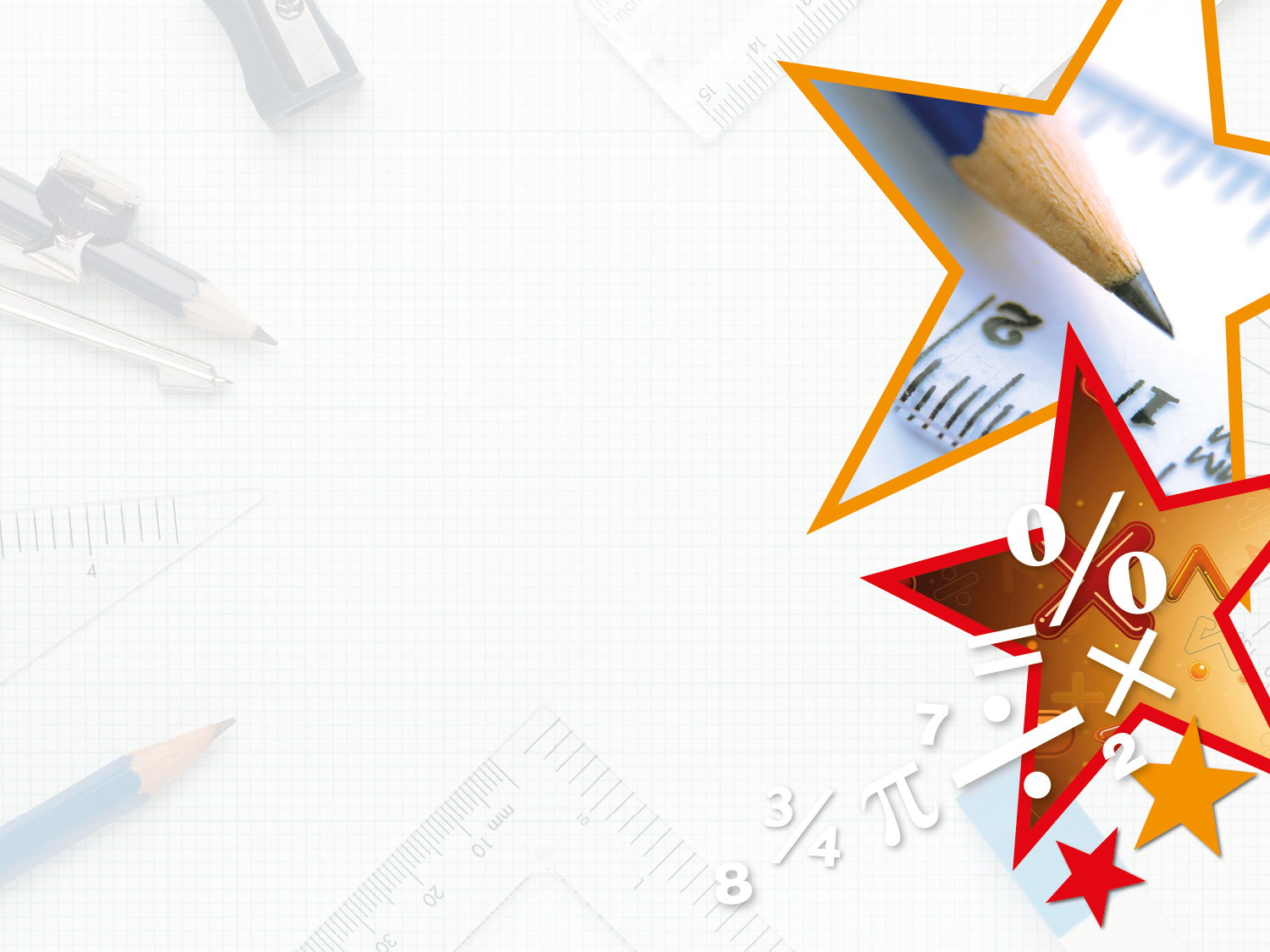 Problem Solving 1

What could the missing values be? 












Find 2 possible solutions.
Y6
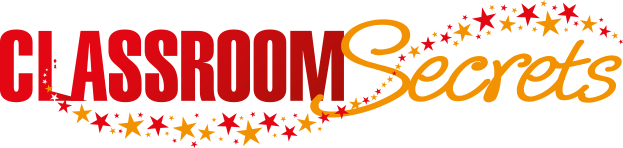 © Classroom Secrets Limited 2019
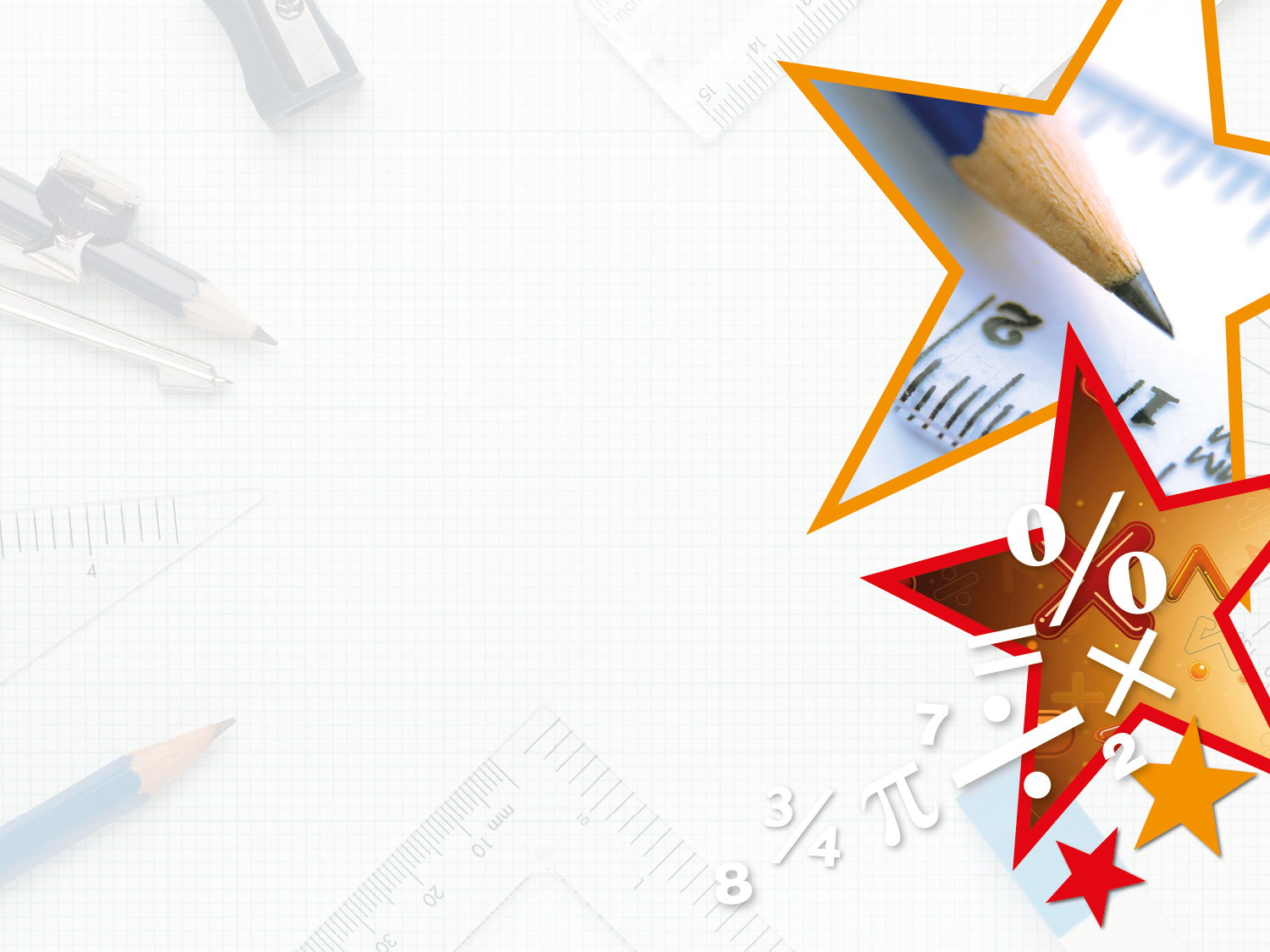 Problem Solving 1

What could the missing values be? 












Find 2 possible solutions. 

Possible answers: 
32% of 100 = 32 and 84% of 100 = 84
32% of 240 = 76.8 and 35% of 240 = 84
Y6
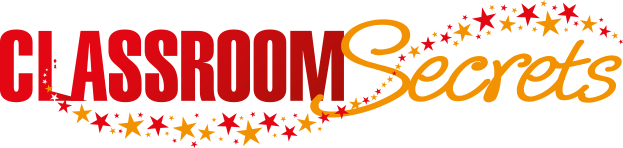 © Classroom Secrets Limited 2019
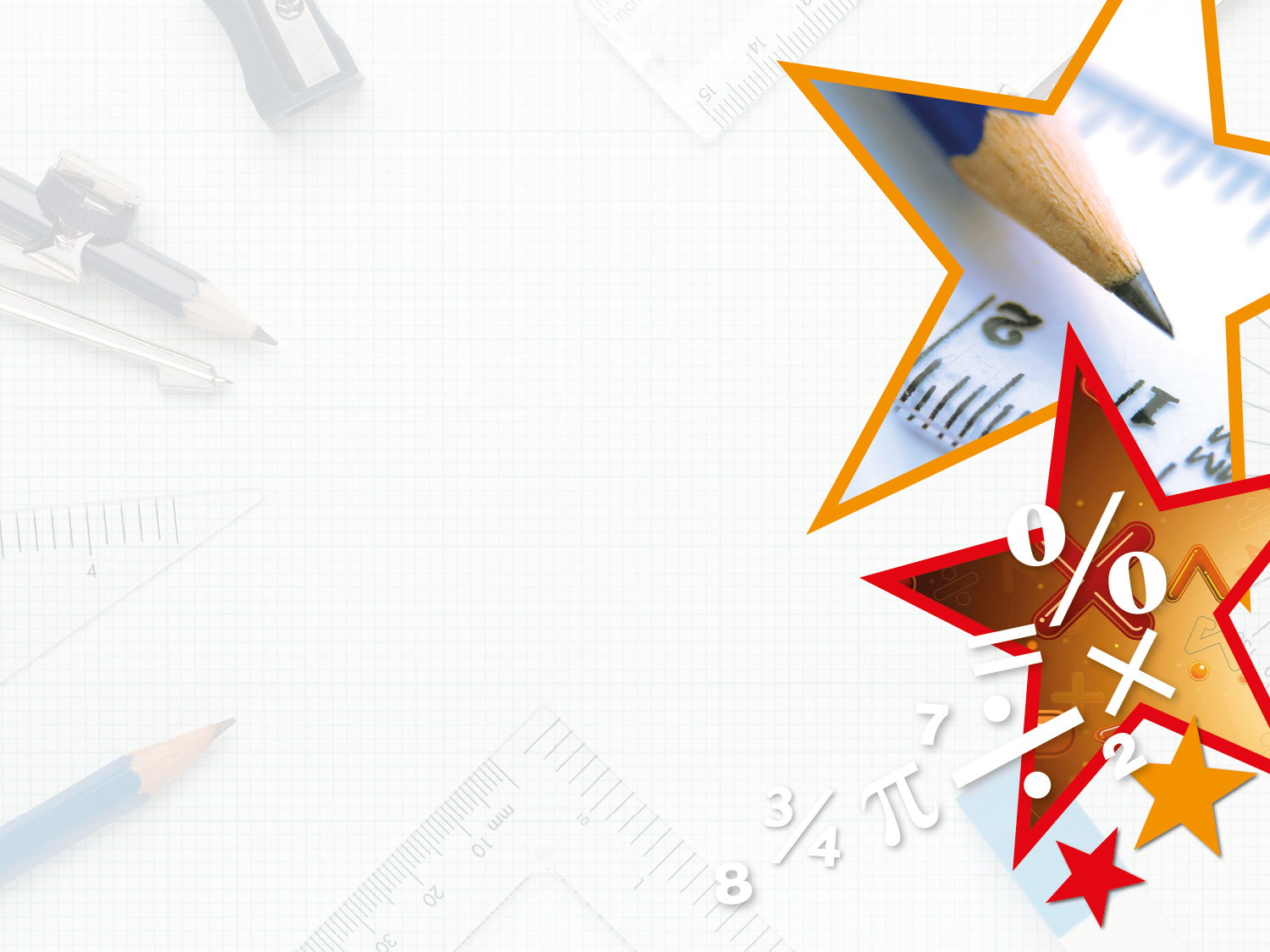 Problem solving 2

In a survey of 250 people, 90% of people reported exercising regularly each week.

Of those people: 80% ran; 12% went to the gym; and 8% played team sports.

How many people play team sports?
Y6
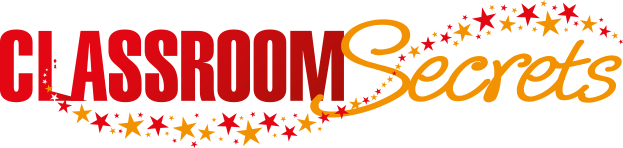 © Classroom Secrets Limited 2019
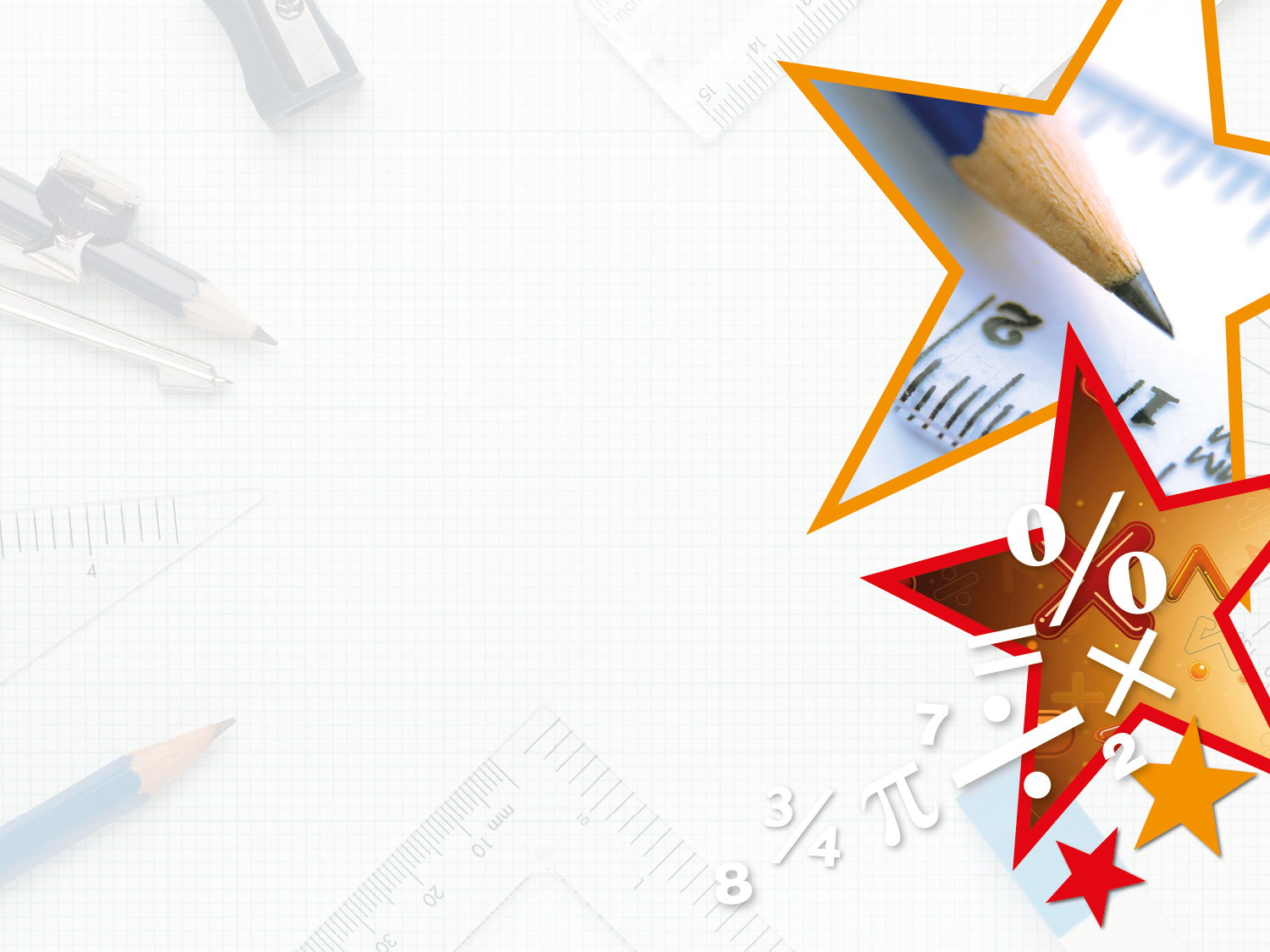 Problem solving 2

In a survey of 250 people, 90% of people reported exercising regularly each week.

Of those people: 80% ran; 12% went to the gym; and 8% played team sports.

How many people play team sports?







90% of 250 is 225, and 8% of 225 is 18.
Y6
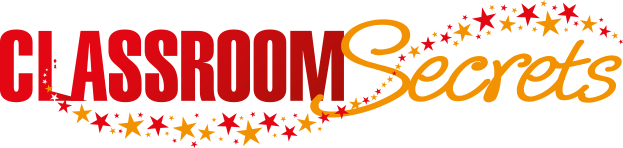 © Classroom Secrets Limited 2019